Meteorological and Oceanic Observation System as a Tool to Promote Resilience and Adaptation to Climate Change in the Cooperation Space (MAC-CLIMA). 

Madeira Island Observational System: LIDAR and Sonic Sensors Campaign
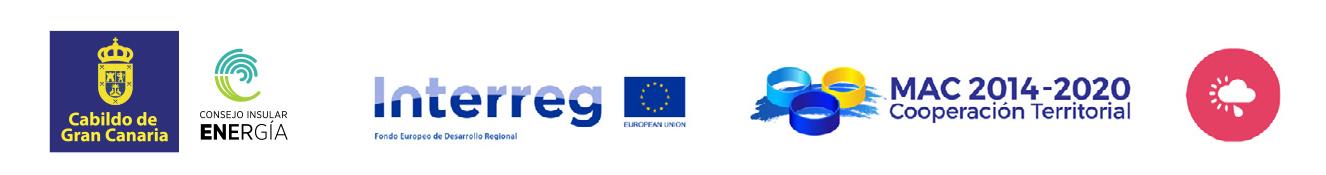 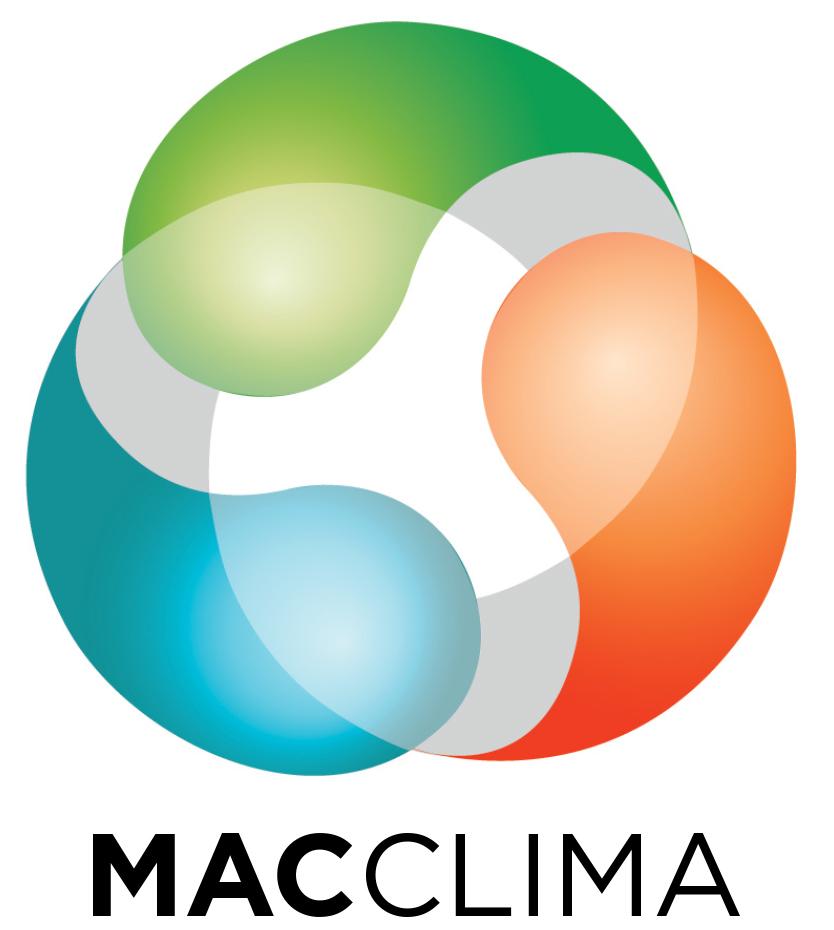 Instrumentation installation, testing, configuration and development to obtain in-situ data
(MAC2/3.5b/254)
1st MAC-CLIMA on-site event

December 1-2, 2021

Las Palmas de Gran Canaria (Spain)
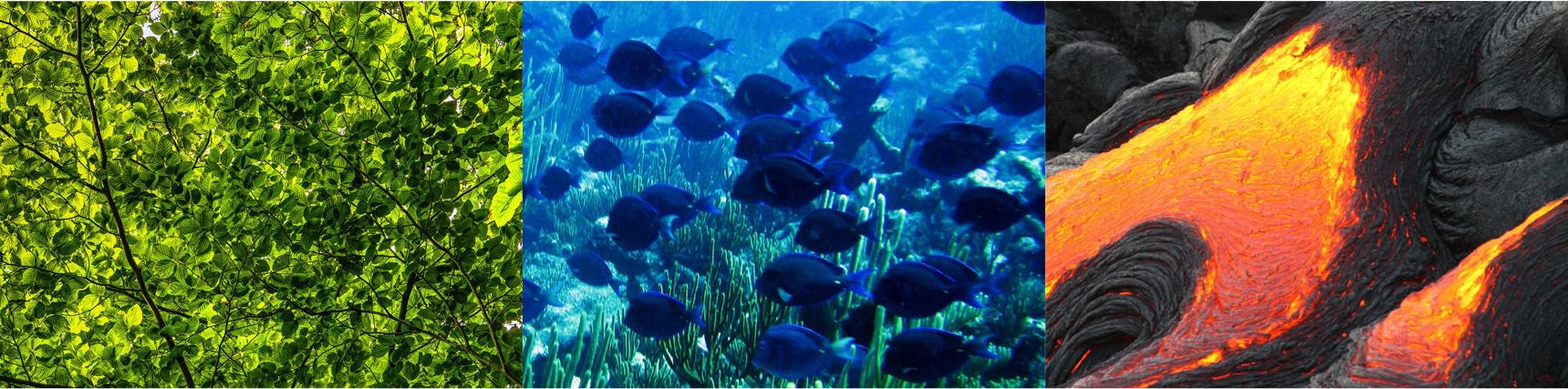 THE 85 PER CENT OF THE PROJECT IS FUNDED BY FEDER FUNDS
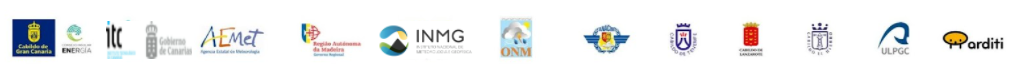 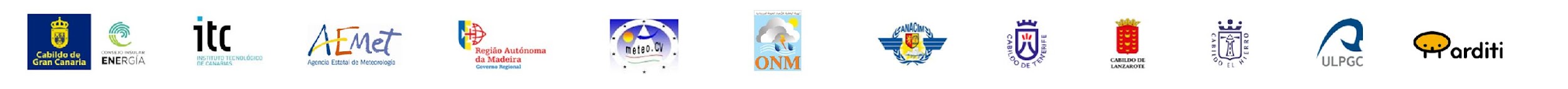 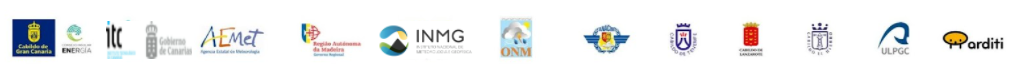 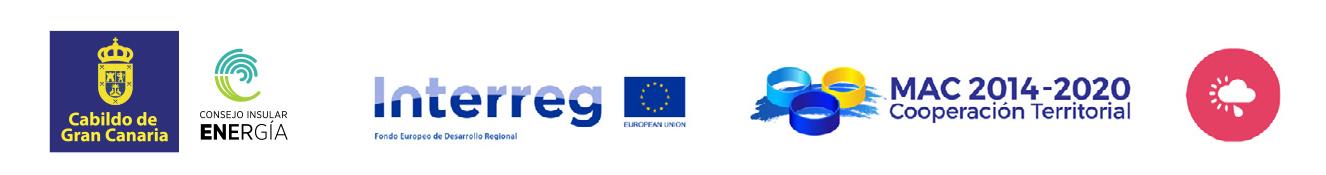 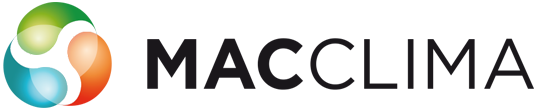 INDEX
01
02
Modus Operandi
Installation
04
03
Developed Tools
Present and Future Applications
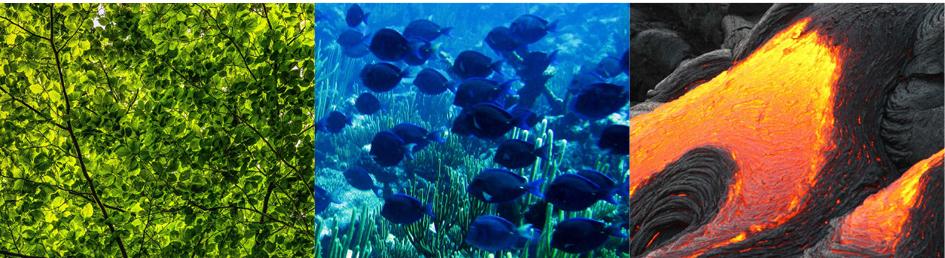 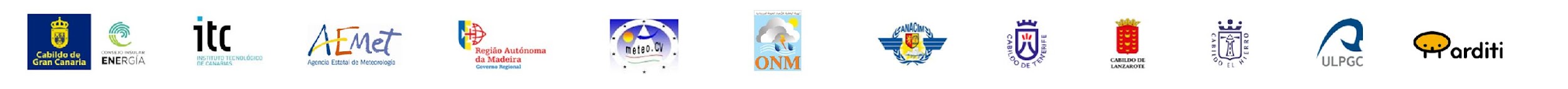 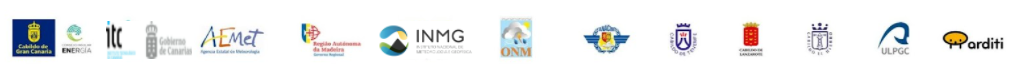 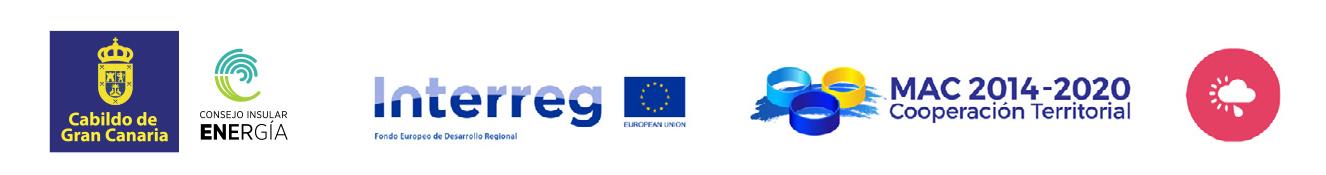 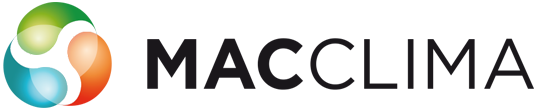 01
Installation
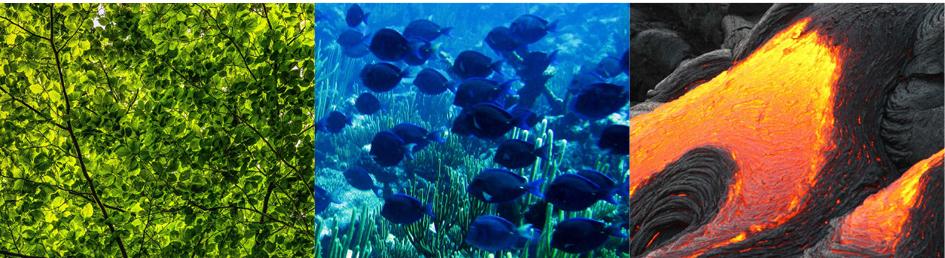 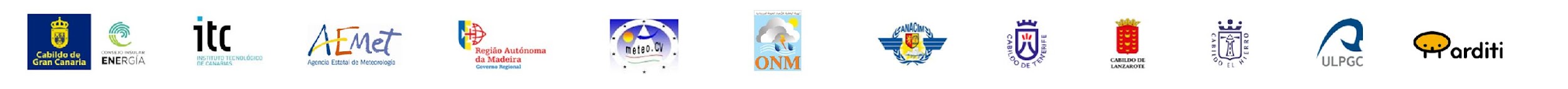 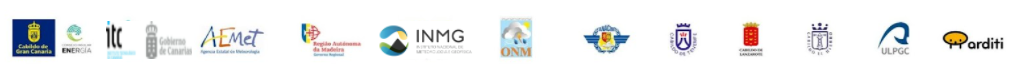 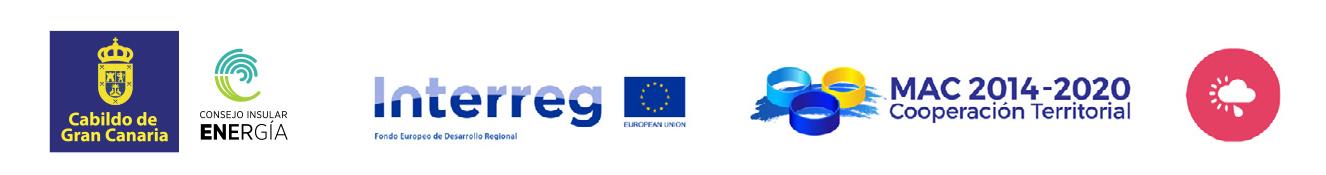 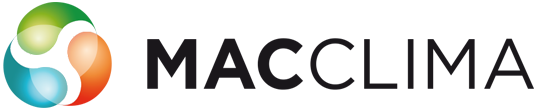 36
12
Installation
1,757,54,28€
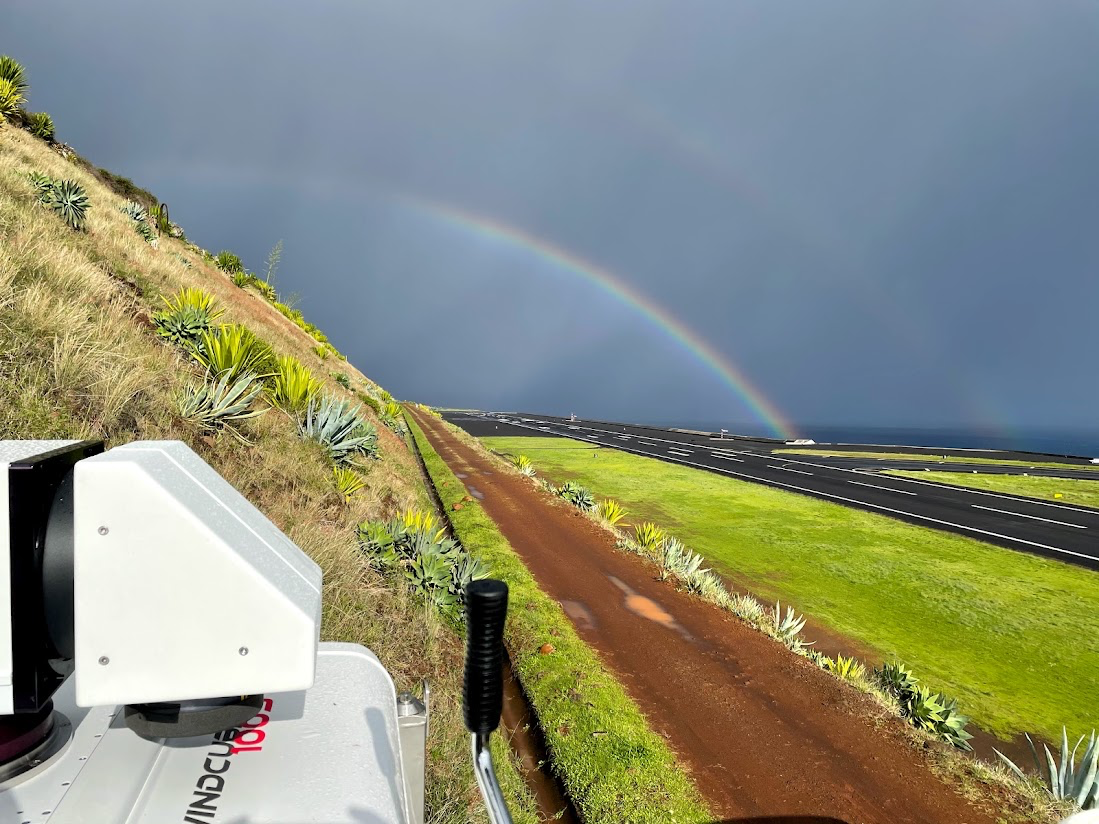 The “WindCube 100S” LIDAR is installed by IPMA in a strategic location inside the airport and in operation since December 2020.

The current location allow measure wind flow from the mountains and extreme events that occurs frequently that limit the airport operation.
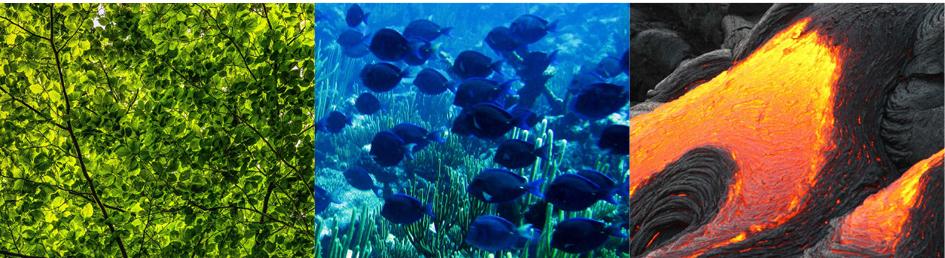 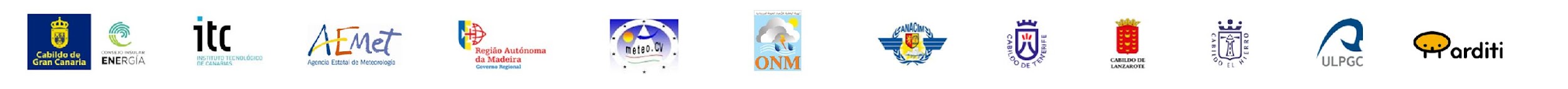 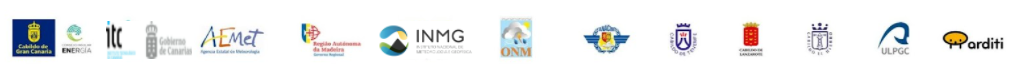 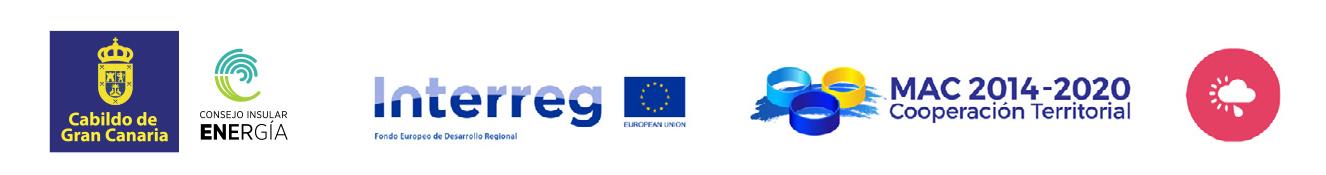 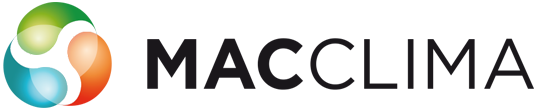 02
Modus Operandi
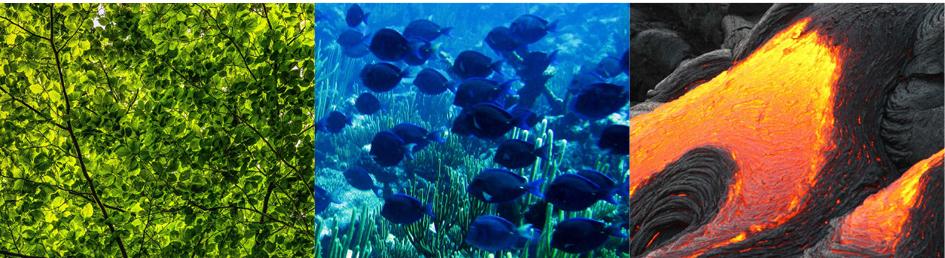 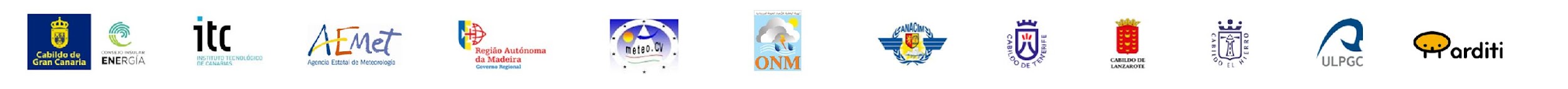 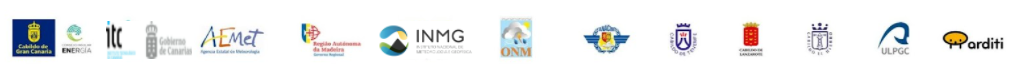 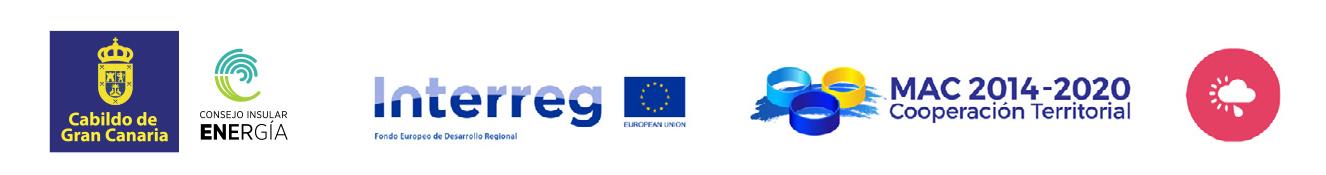 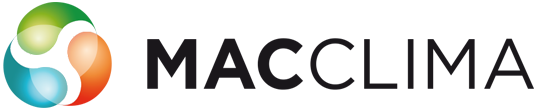 36
12
Modus Operandi
1,757,54,28€
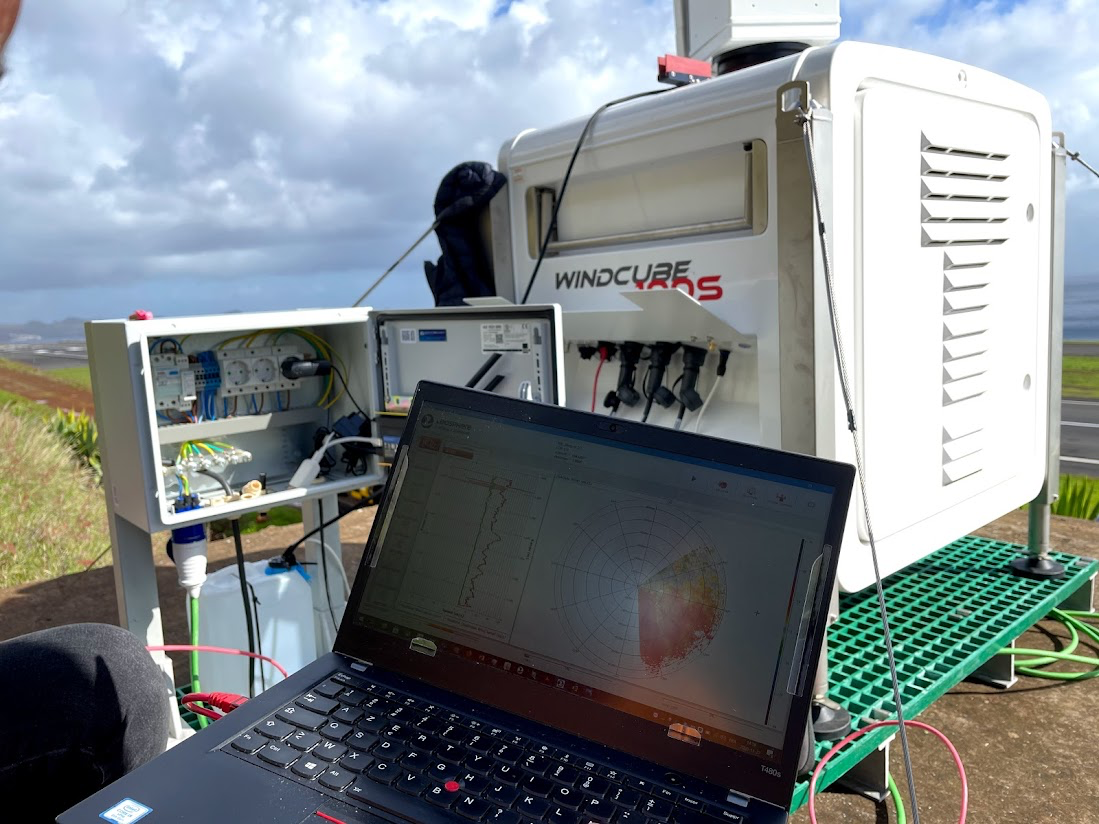 The LIDAR was built on a well-established framework between IPMA and ARDITI.

IPMA is managing the LIDAR connection through their internal network and ARDITI configure the settings and store all the data.

Data is being collected since May of 2021 without interruptions.
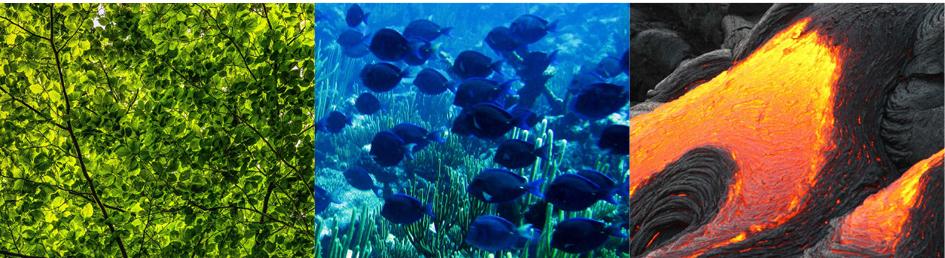 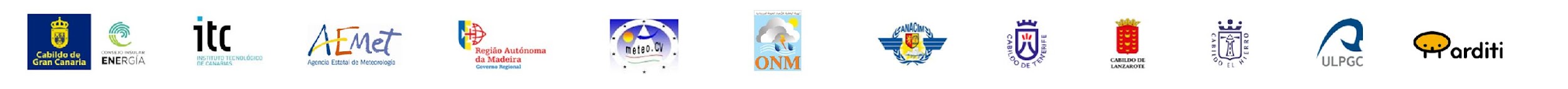 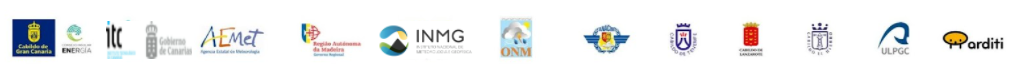 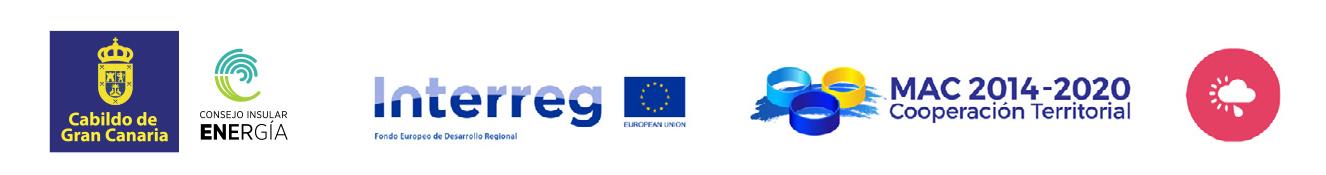 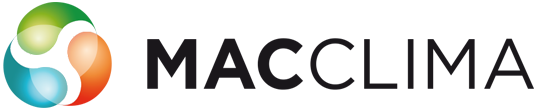 03
Developed Tools
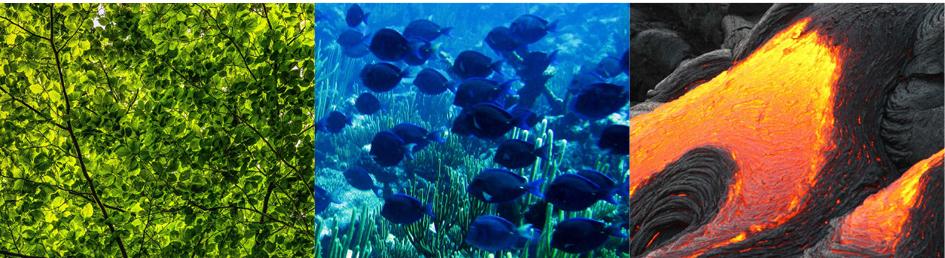 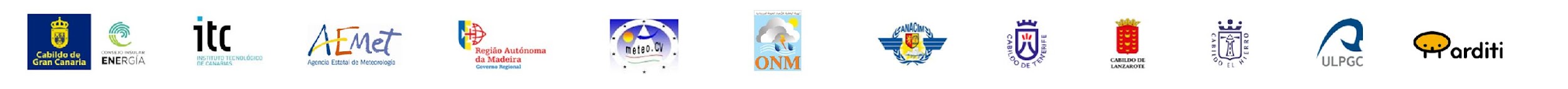 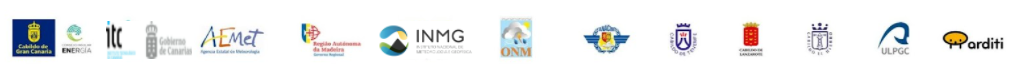 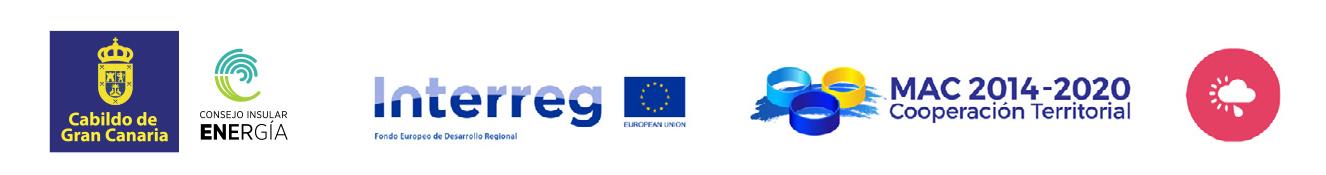 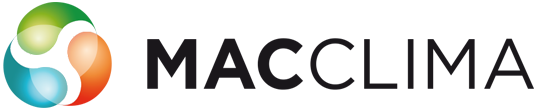 36
12
Developed Tools
1,757,54,28€
LIDAR data pre-processing facilitates the mapping of the radial wind data into a regular grid allowing the model validation and better interpretation.

Scripts to georeferenced, interpolate and transform radial into a regular mesh;

Scripts to transform obtained LIDAR data into a simpler to read format.
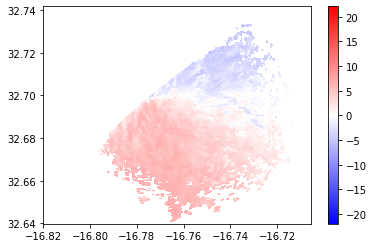 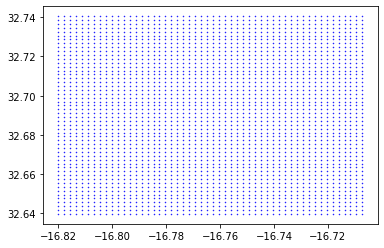 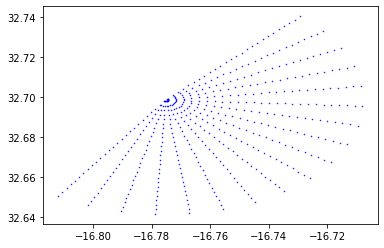 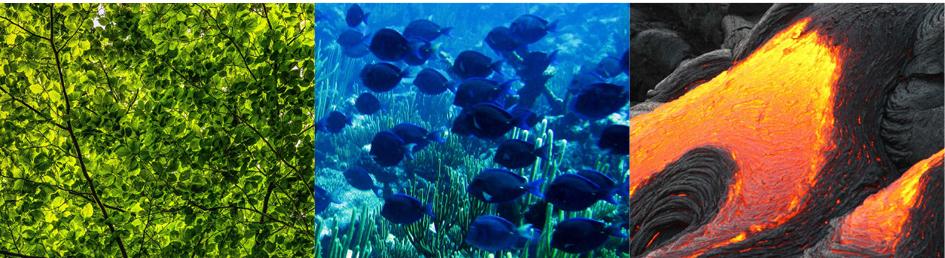 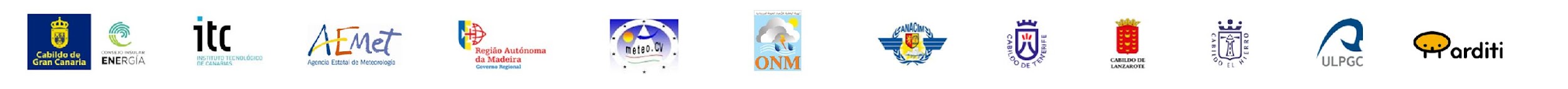 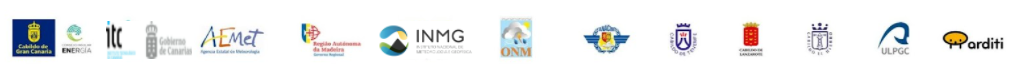 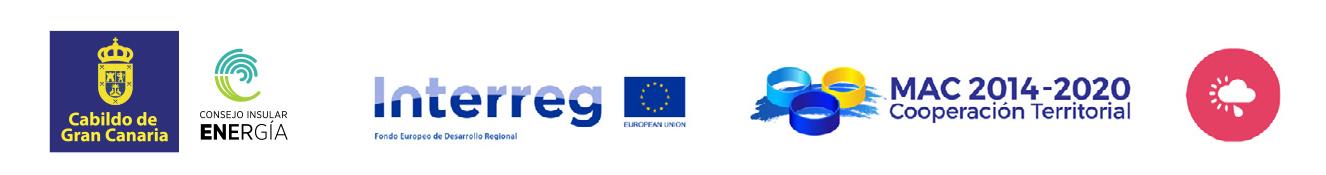 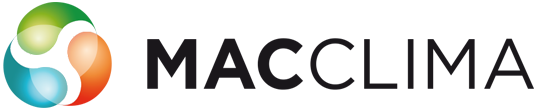 04
Present and Future Applications
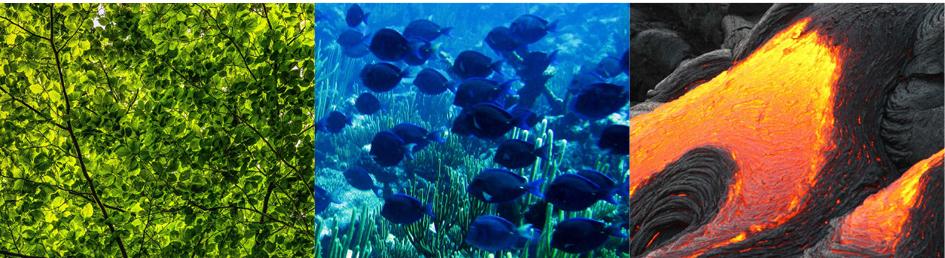 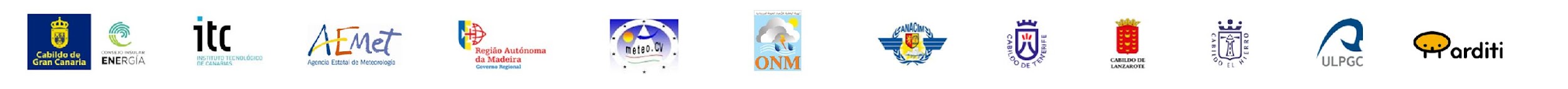 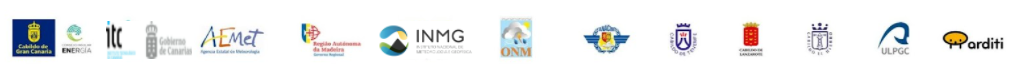 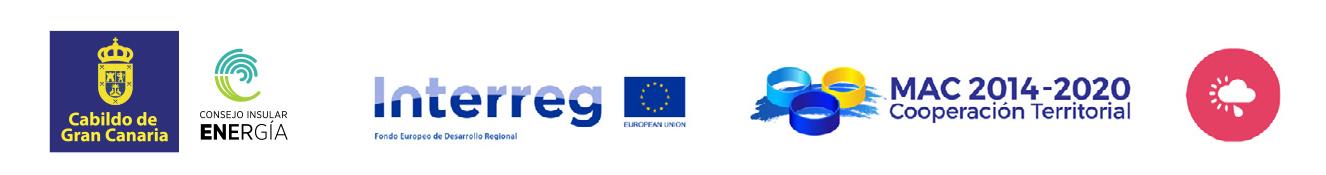 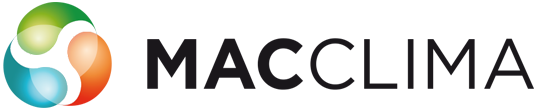 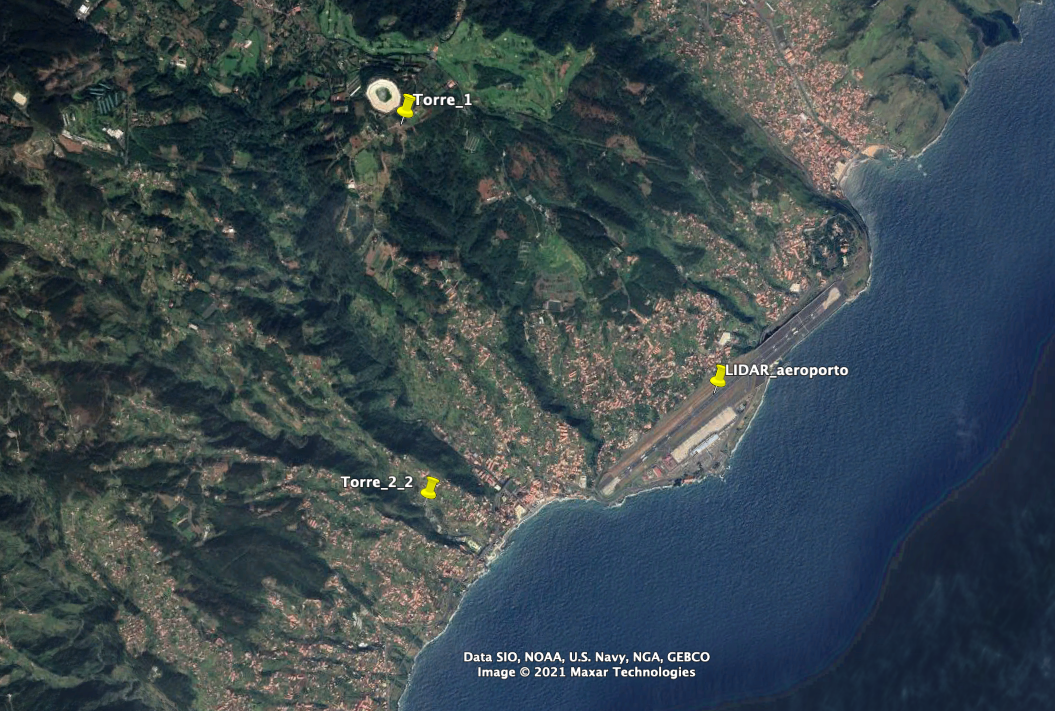 36
12
Present and Future Applications
1,757,54,28€
In the present is being installed masts with sonic sensors at the airport surround area. The purpose is to:

Understand mountainous wind flow;

Complement and compare the LIDAR data;

Validate numerical models with the support of the LIDAR and sonic sensors.
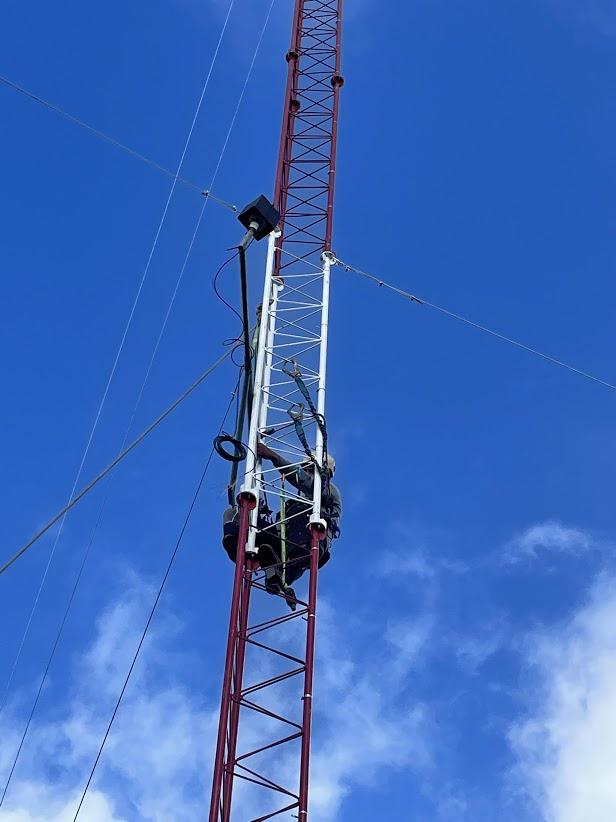 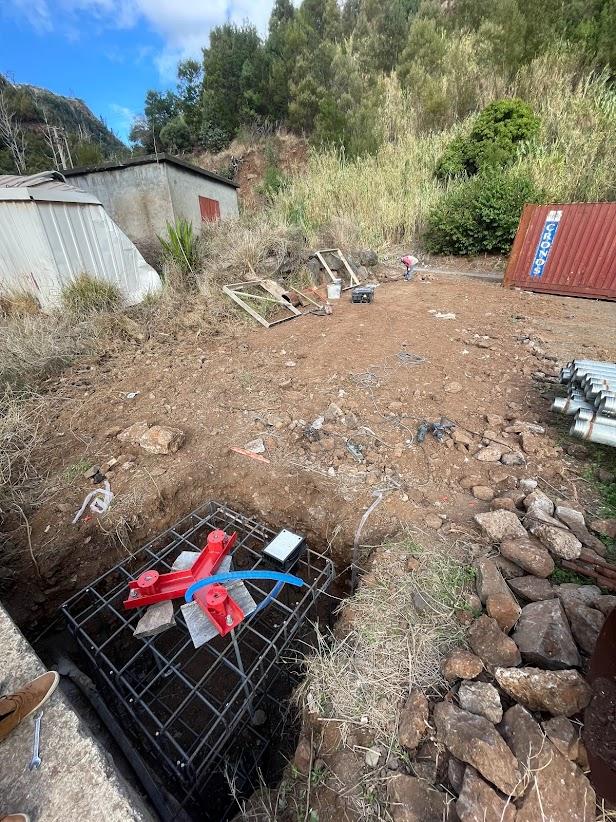 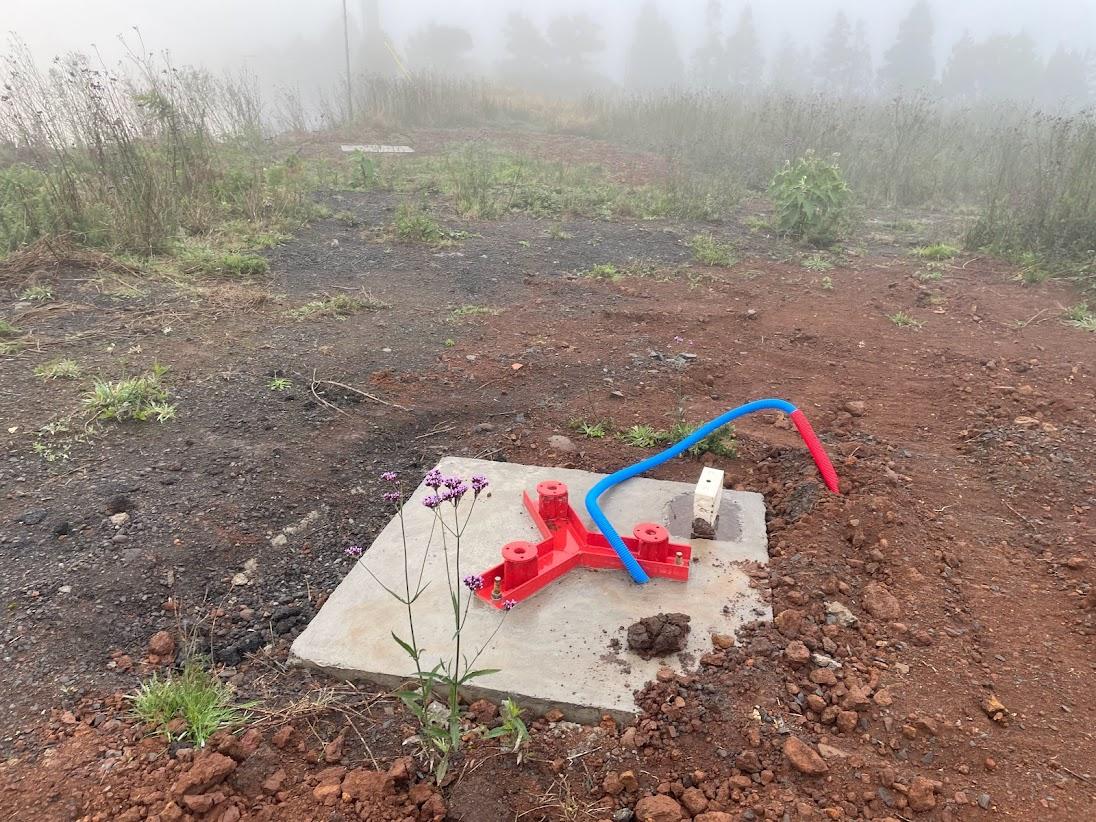 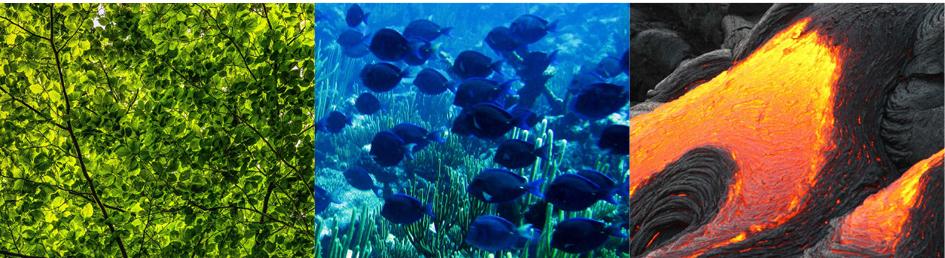 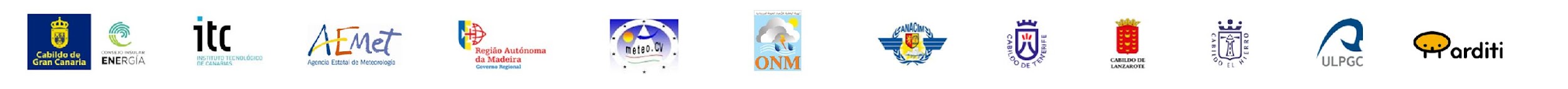 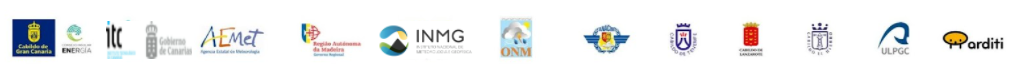 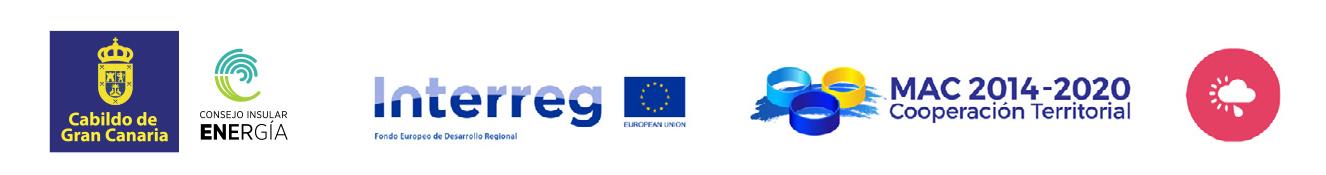 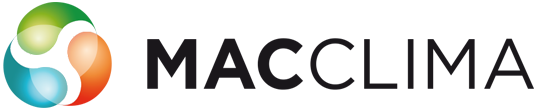 36
12
Present and Future Applications
1,757,54,28€
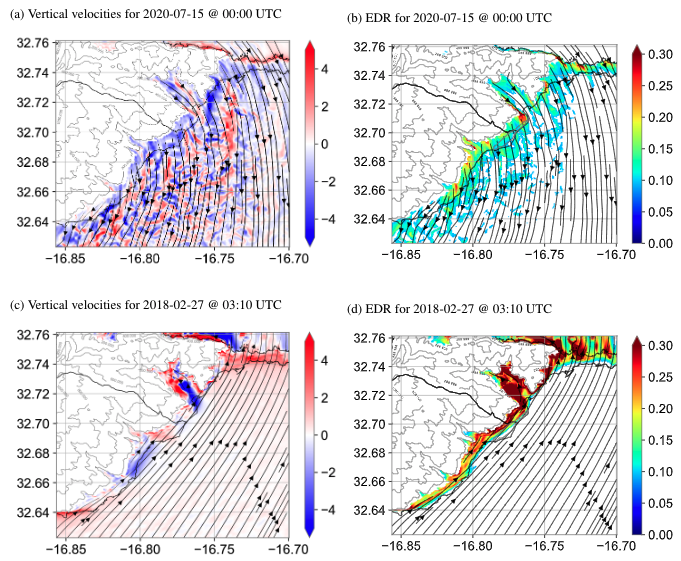 Study the wind flow and its phenomenon over the airport and the approximation areas by airplane, e and help identify susceptible areas with turbulence and wind shear.

Study sea-breeze cycles and its interactions with the valleys and mountainous regions.

The use of LIDAR and sonic sensors data to validate the numerical models make possible to have a reliable operational tool.
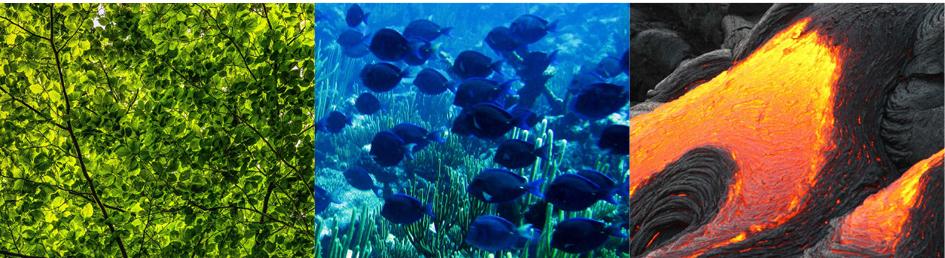 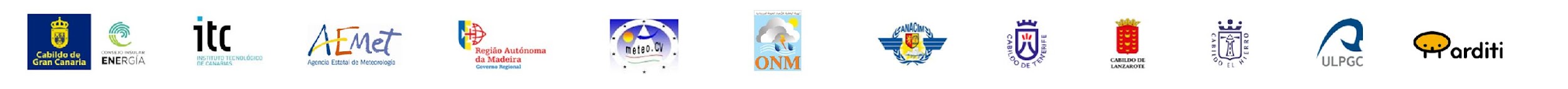 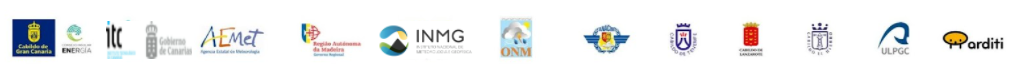 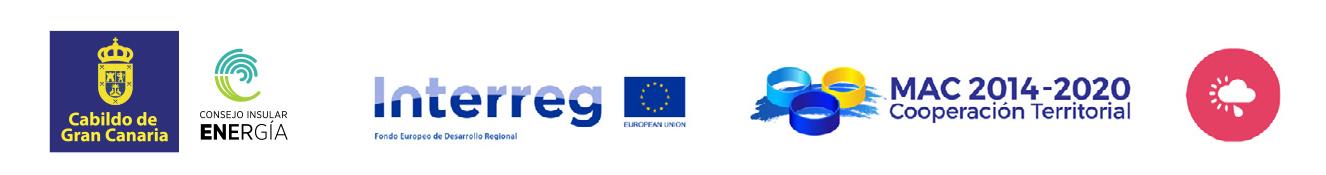 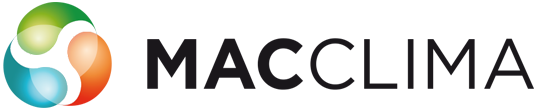 Gracias

Obrigado

Merci Beaucoup 

THANK YOU
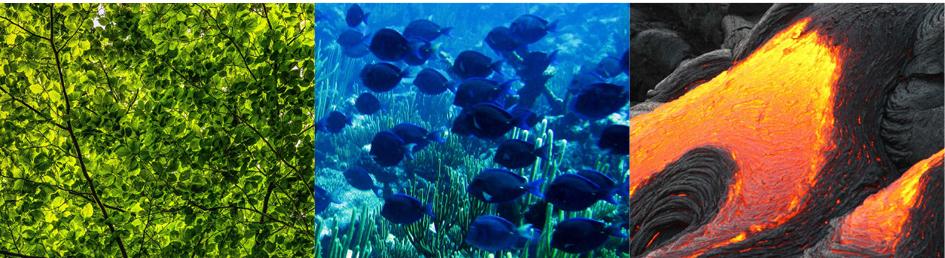 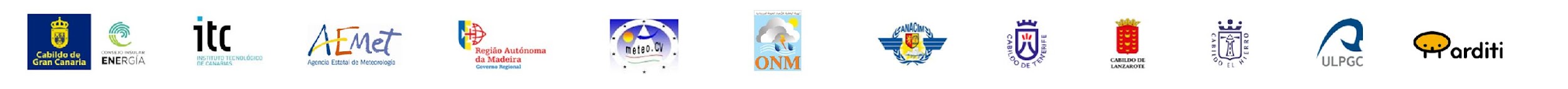 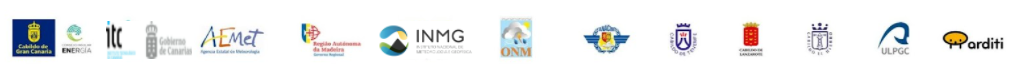